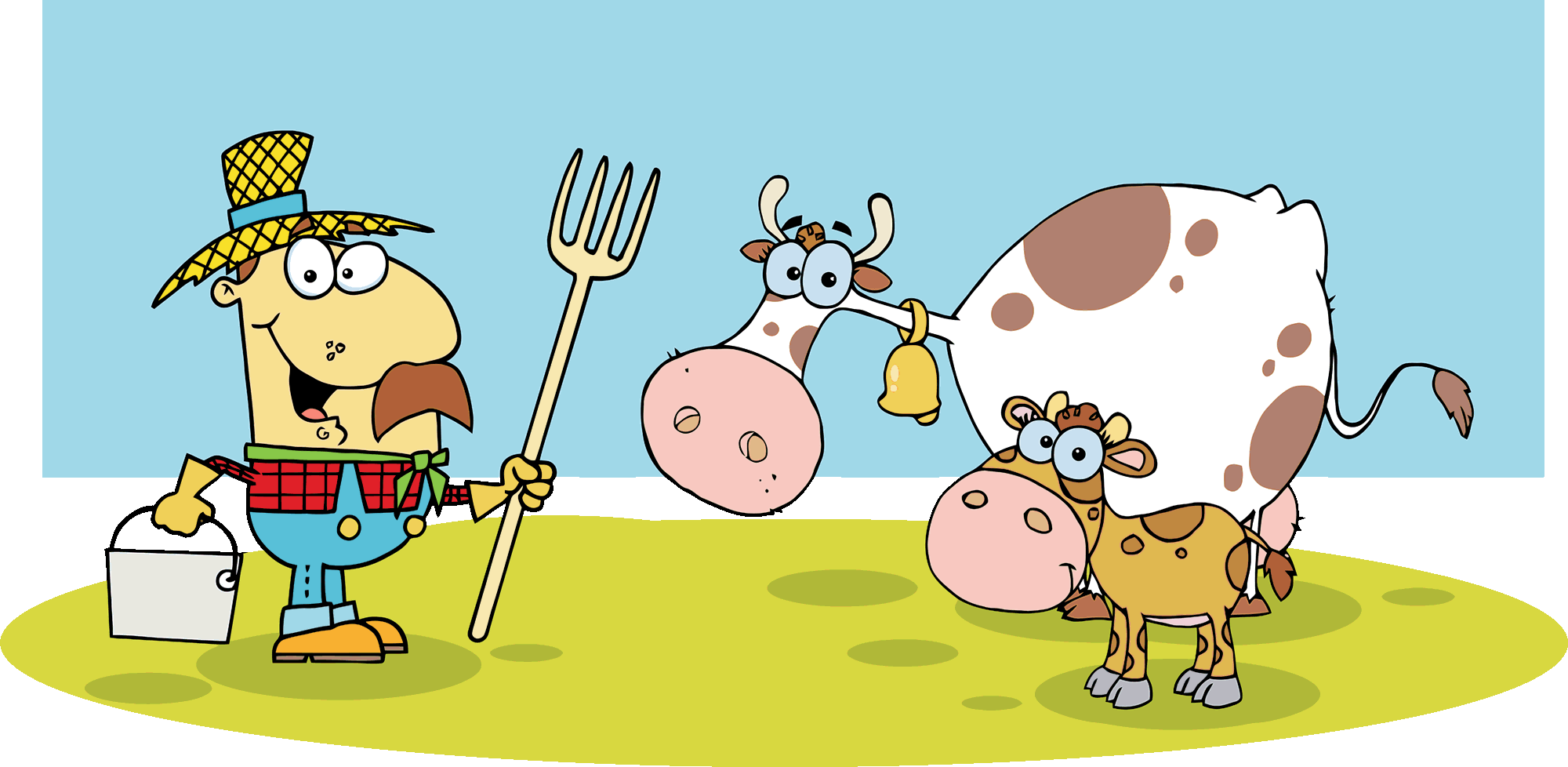 Let’s do phonic sounds
Devised by Coreen Burt  www.burtbooks.com
There are matching worksheets in modules 1 and 3 of the Burt Reading Scheme
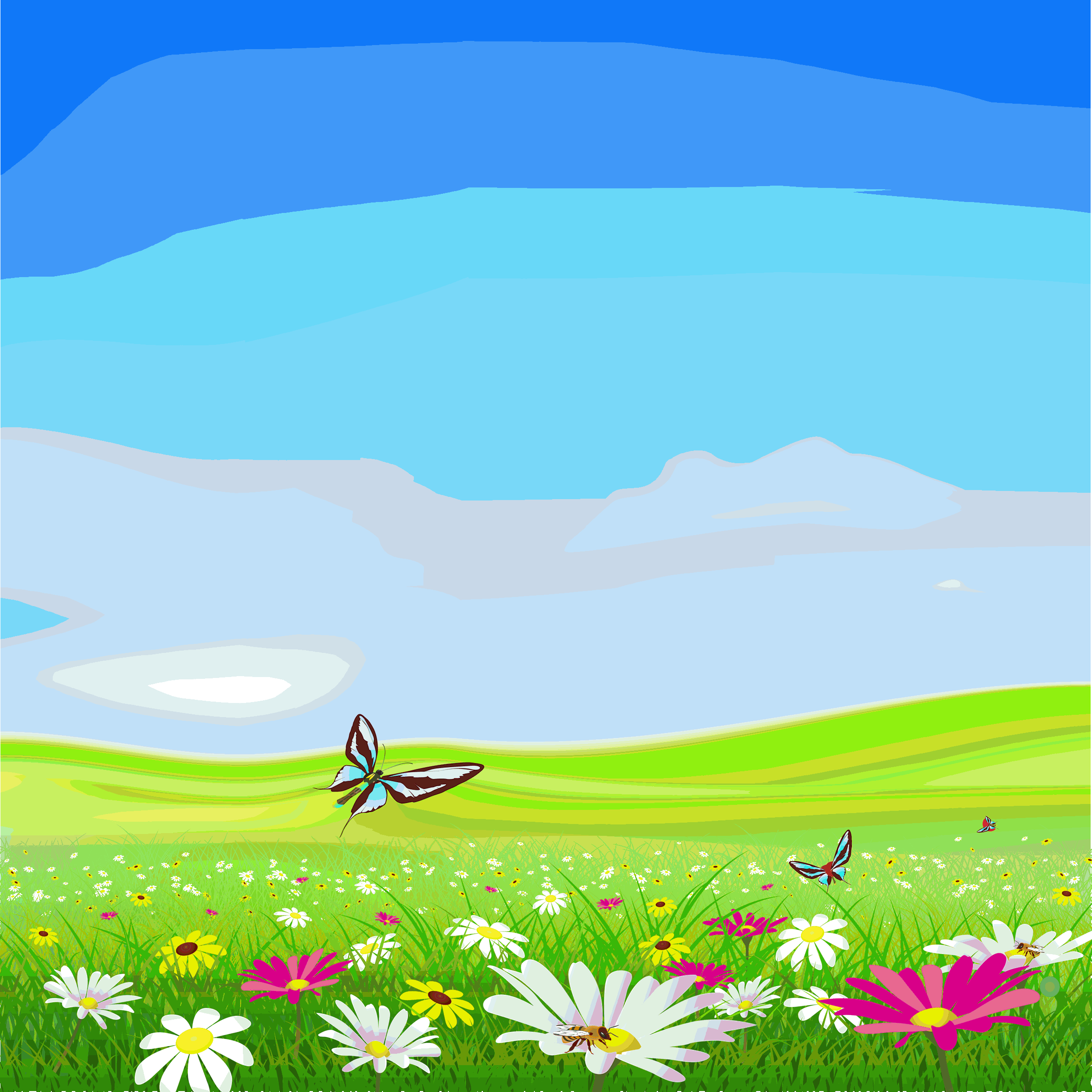 p
s
t
a
pat
sat
at
sap
pats
tap
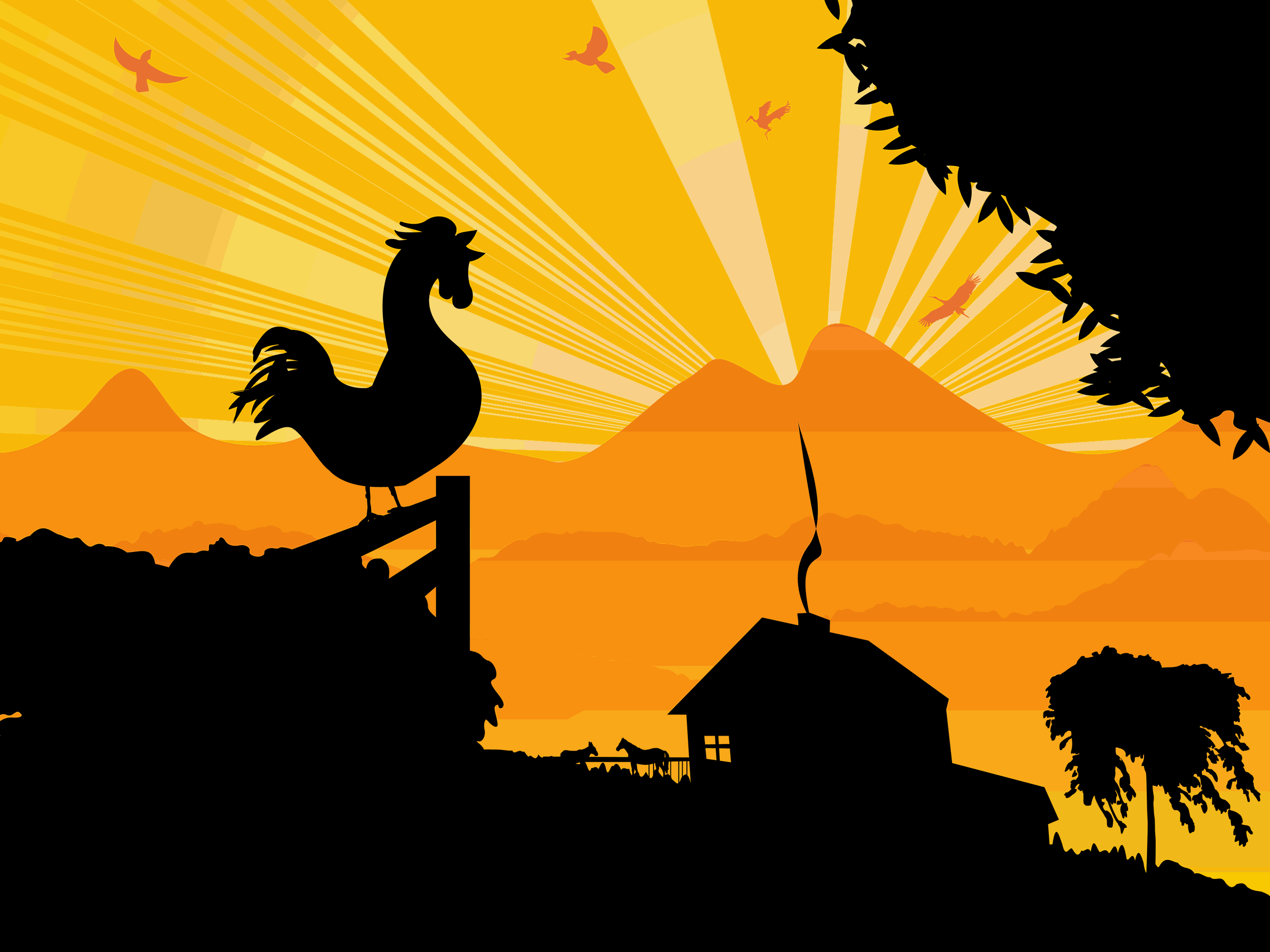 n
m
d
i
mid
in
did
dim
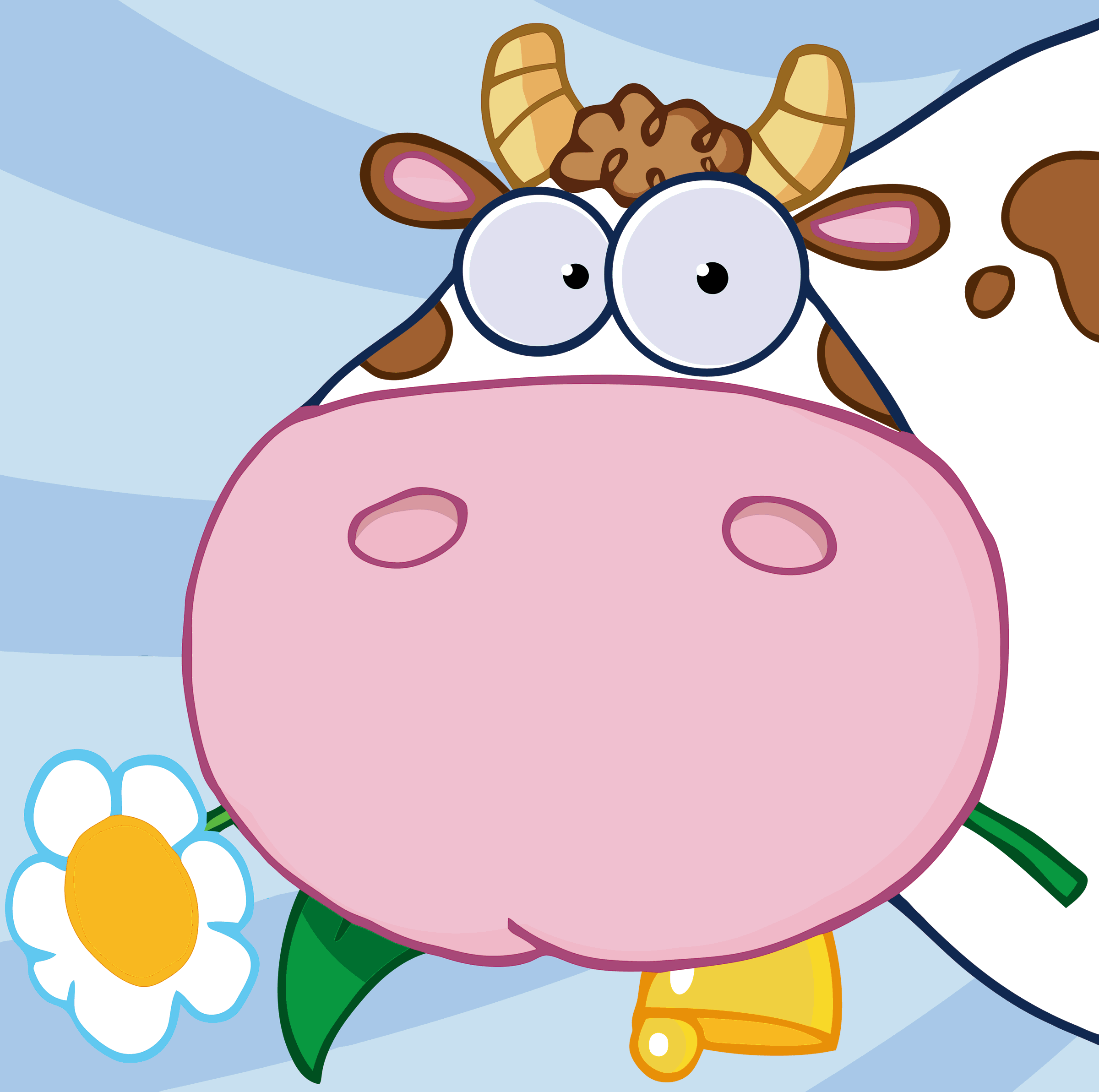 s
t
p
i
m
n
d
a
is
sit
pit
tip
it
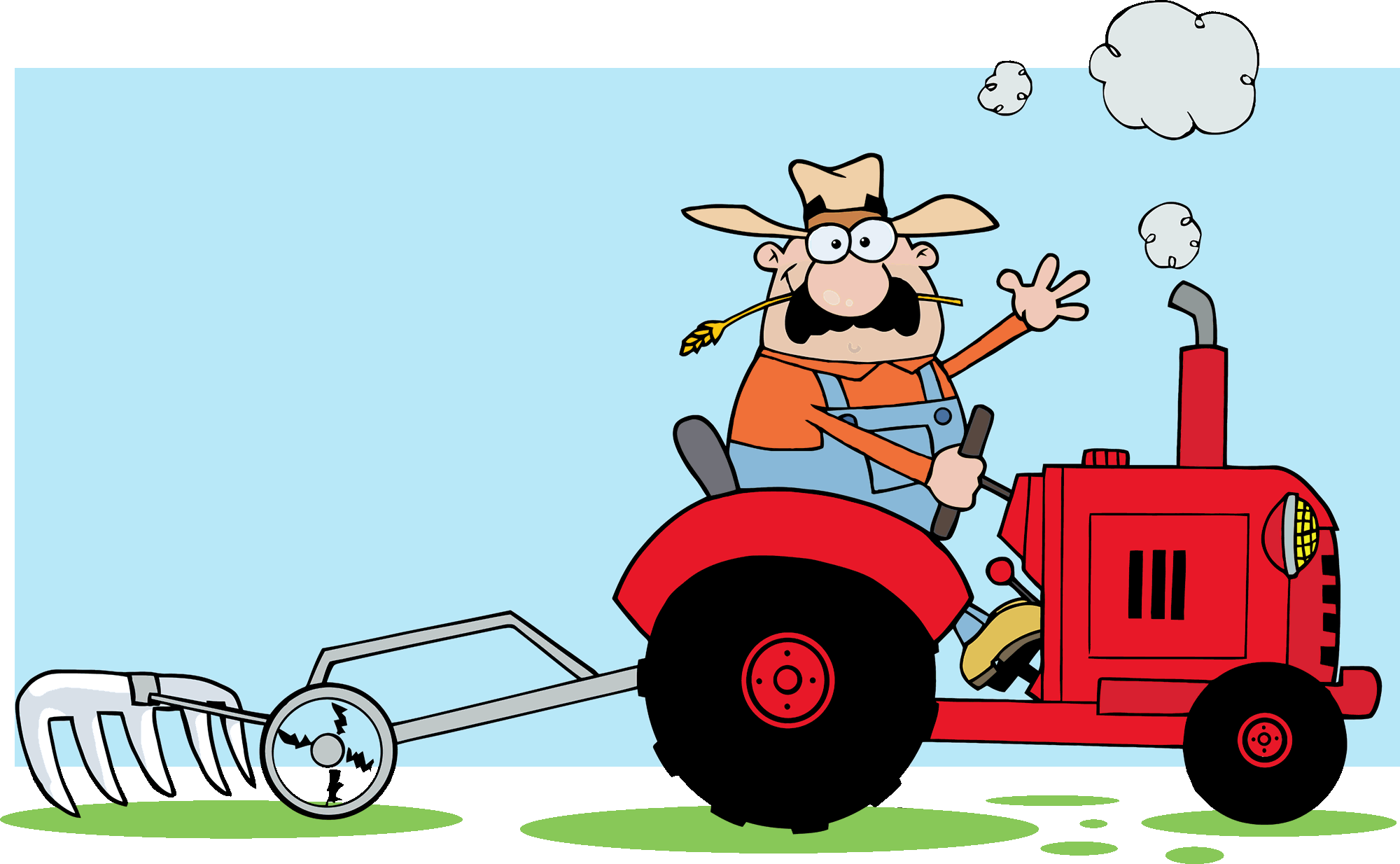 sat
pip
sip
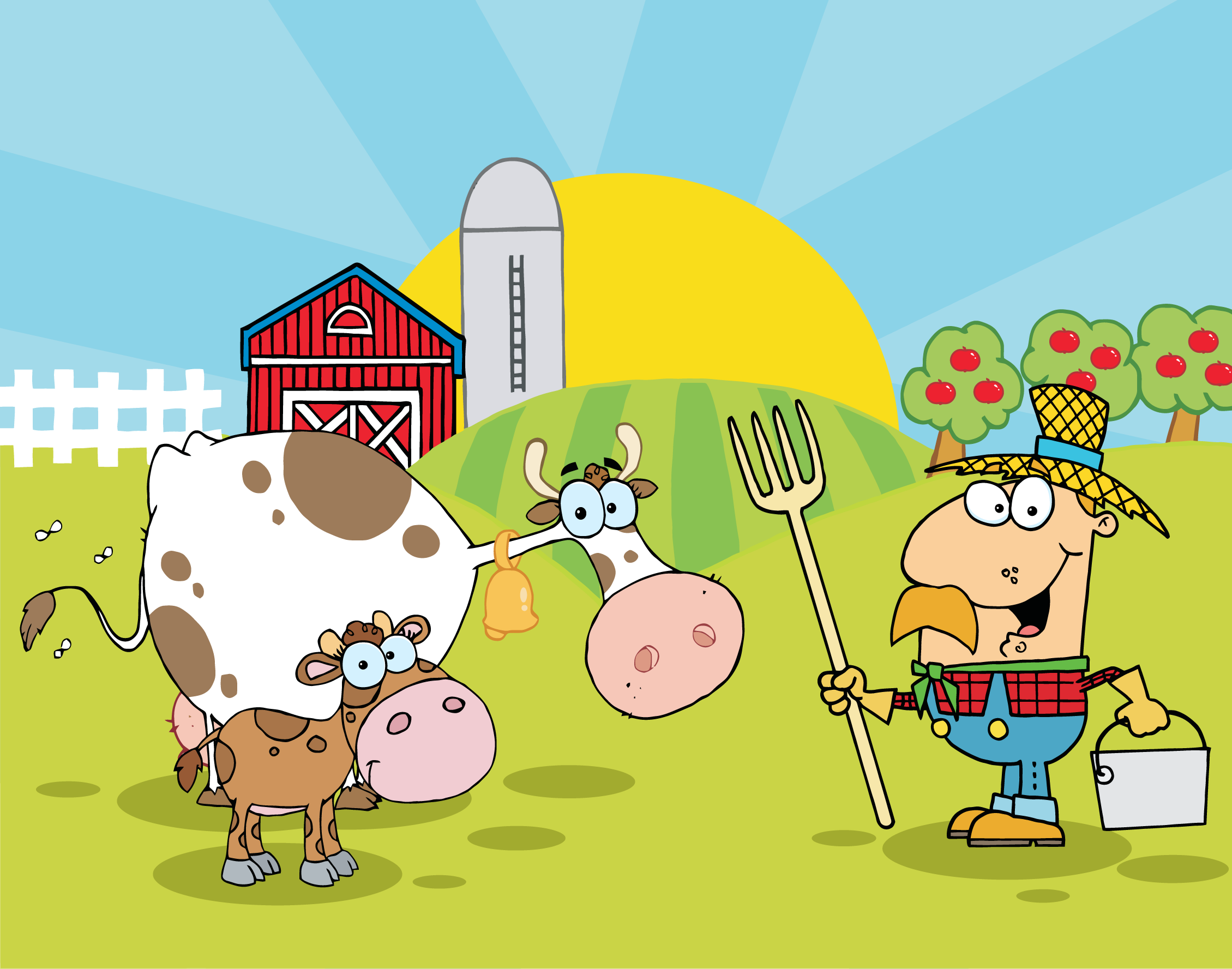 in
pan
an
nip
pin
tin
nap
tan
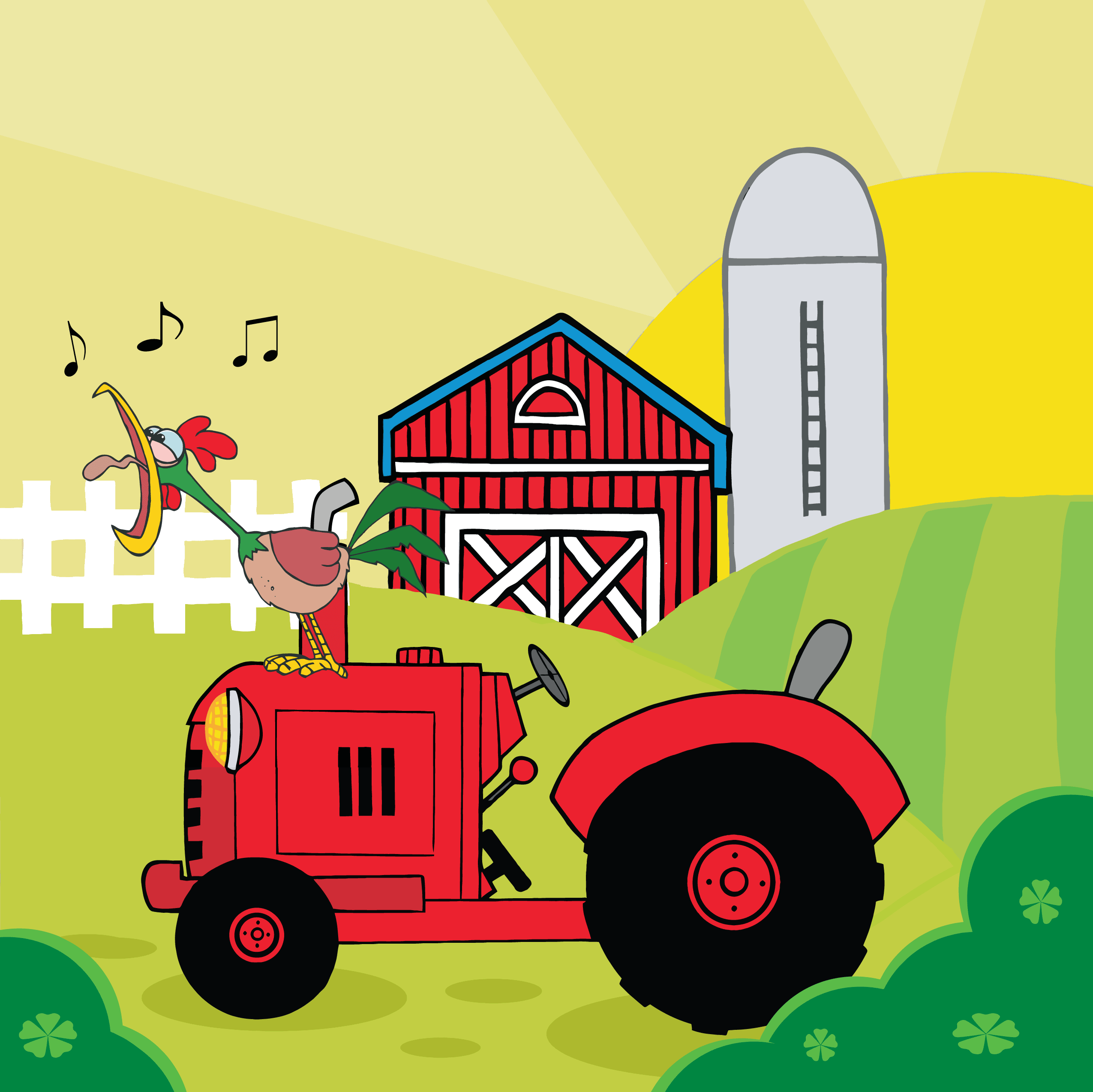 pin
an
in
tin
pan
nip
nap
tan
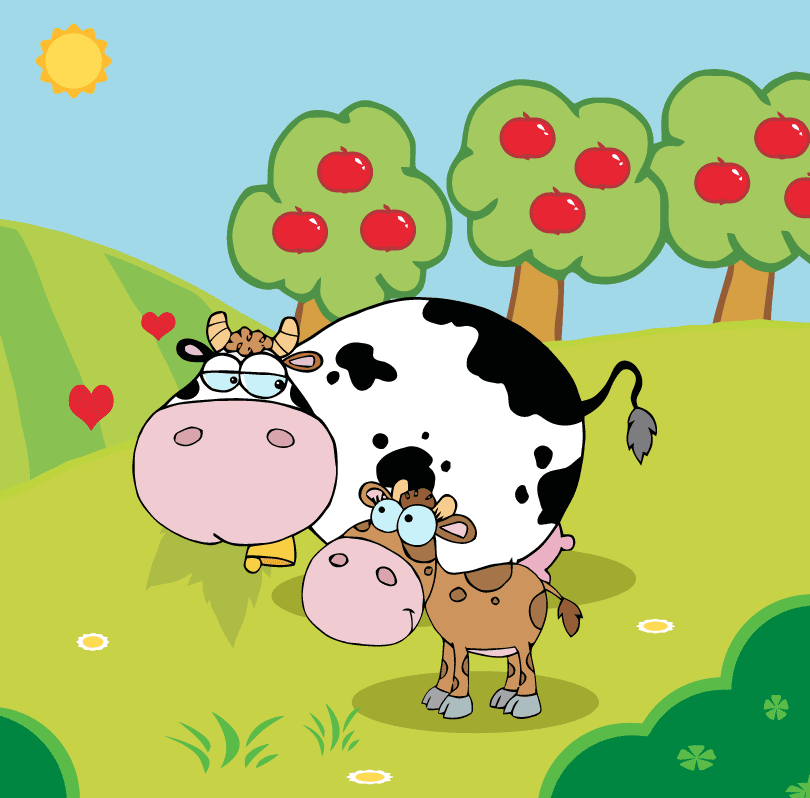 man
mam
am
mat
map
Tim
Sam
Pam
tan
dip
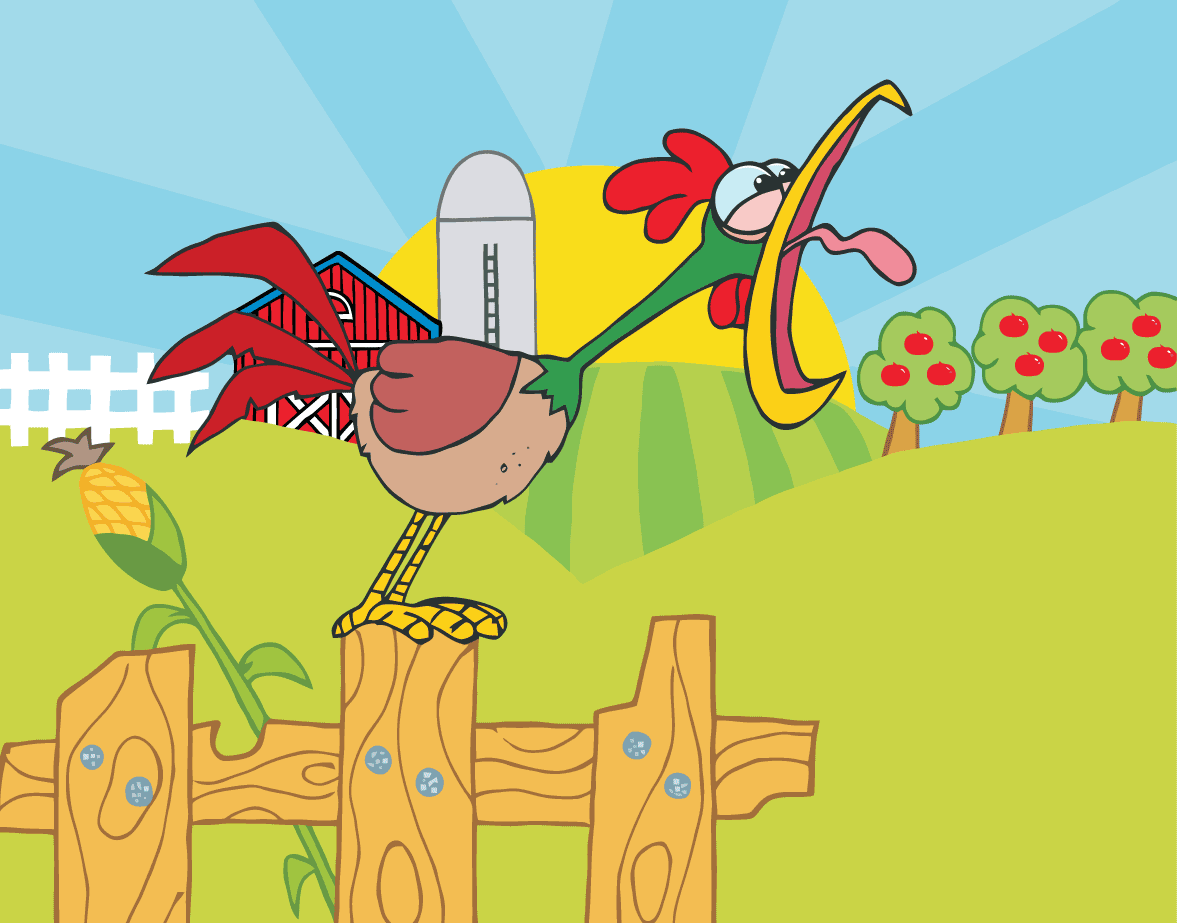 dim
sad
din
dad
did
and
Sid